National Taiwan UniversityMaterial MechanicsChapter TwoAxially Loaded Members
2014  Summer
國立臺灣大學土木工程學系	黃尹男	教授
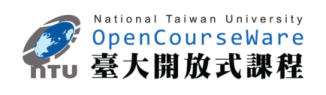 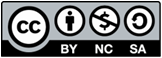 【本著作除另有註明外，採取創用CC「姓名標示－非商業性－相同方式分享」臺灣3.0版授權釋出】
1
受軸力桿件Axially Loaded Members
第一節	Introduction 
第二節	Changes in Lengths
	     under  Uniform Conditions
第三節	Changes in Lengths
	     under  Non-uniform Conditions
第四節	Statically Indeterminate Structures
第五節	Thermal Stresses and Misfits
2
解題流程
經由FBD找出各力量間的關係式
三軸力平衡
三軸彎矩平衡
代入變形諧和式求解
 (k為倍率係數，可能正可能負)
Statically Indeterminate Structures
[材力小語] 關鍵在於「找到對的變形諧和式」
3
第五節
Thermal Stresses  and Misfits
4
Thermal effects:
Thermal strain:
Elongation (or shortening) due to thermal effect:
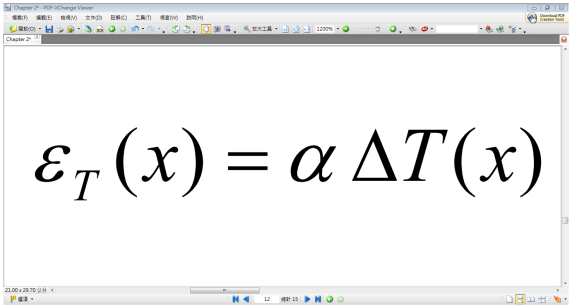 Thermal Stresses  and Misfits
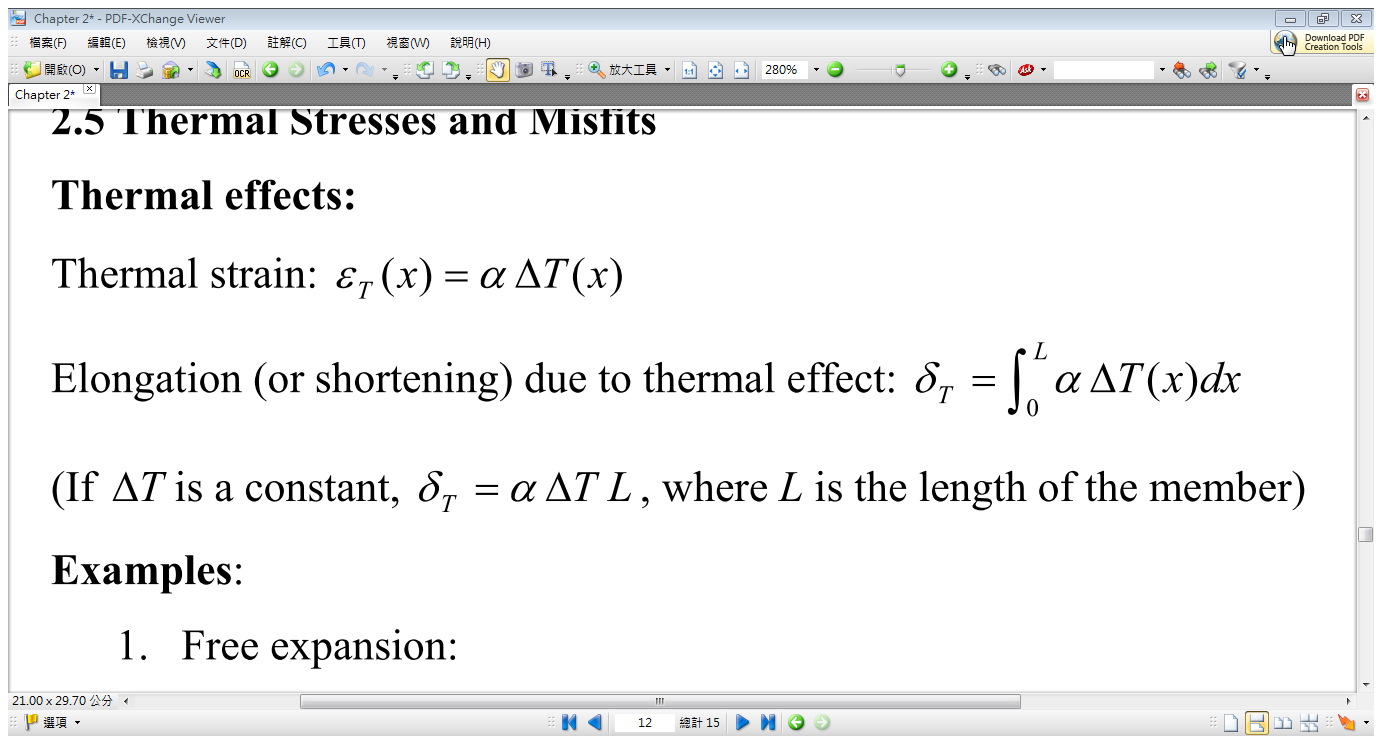 5
L
[Example]
Free Expansion
EA = constant, coefficient of thermal expansion = α, 
change of temperature ΔT , 
find the change of the length, internal force and stress.
Thermal Stresses  and Misfits
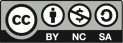 6
[Example]
Fully Constrained
EA = constant, coefficient of thermal expansion = α, 
change of temperature ΔT , 
find the change of the length, internal force and stress.
Thermal Stresses  and Misfits
L
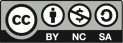 7
L
[Example]
Partly Constrained
EA = constant, coefficient of thermal expansion = α, 
change of temperature ΔT , 
find the change of the length, internal force and stress.
A
A
B
B
C
C
Thermal Stresses  and Misfits
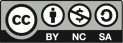 EQM
FBD
8
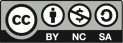 L
[Example]
Partly Constrained
EA = constant, coefficient of thermal expansion = α, 
change of temperature ΔT , 
find the change of the length, internal force and stress.
A
B
C
Internal forces
Force-displacement relations
Thermal Stresses  and Misfits
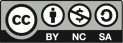 9
L
[Example]
Partly Constrained
EA = constant, coefficient of thermal expansion = α, 
change of temperature ΔT , 
find the change of the length, internal force and stress.
A
B
C
Compatibility
Thermal Stresses  and Misfits
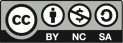 10
[Example]
Misfit Problems
A rigid plate is supported by three posts each having cross-sectional A and length L. Three posts are made of different materials. Two outer ones have Young’s modulus E and the Young’s modulus of inner one is 2E. Before the force P is applied, the middle post is shorter than the outers by an amount of s (s is much smaller compared to L). Find:
Thermal Stresses  and Misfits
P
(a) The force Pc  that is required to close the gap. 

(b) For P > Pc , find internal forces and stresses in three posts. 

(c) For P > Pc , find the displacement of the rigid plate.
s
L
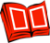 11
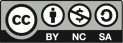 [Example]
Misfit Problems(參考翻譯)
三根柱子共同撐起一片剛性樓板(斷面都是A、長度都是L，但材質不同)，外側的兩根柱子楊氏模數為E，內側的為2E。 
在施加載重P之前，內側的柱子已經稍短長度s (s相較於L超級小)。求:
(a) 使空隙密合的力量Pc
(b) For P > Pc , 求三根柱子的內力&應力 
(c) For P > Pc , 求剛性樓板的位移
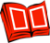 Thermal Stresses  and Misfits
P
s
L
12
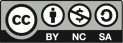 [Example]
Misfit Problems(參考翻譯)
三根柱子共同撐起一片剛性樓板(斷面都是A、長度都是L，但材質不同)，外側的兩根柱子楊氏模數為E，內側的為2E。 
在施加載重P之前，內側的柱子已經稍短長度s (s相較於L超級小)。求:
(a) 使空隙密合的力量Pc
(b) For P > Pc , 求三根柱子的內力&應力 
(c) For P > Pc , 求剛性樓板的位移
Thermal Stresses  and Misfits
(a) The gap will be closed if
P
s
L
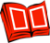 13
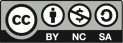 [Example]
Misfit Problems(參考翻譯)
三根柱子共同撐起一片剛性樓板(斷面都是A、長度都是L，但材質不同)，外側的兩根柱子楊氏模數為E，內側的為2E。 
在施加載重P之前，內側的柱子已經稍短長度s (s相較於L超級小)。求:
(a) 使空隙密合的力量Pc
(b) For P > Pc , 求三根柱子的內力&應力 
(c) For P > Pc , 求剛性樓板的位移
Thermal Stresses  and Misfits
(b) 
FBD
P
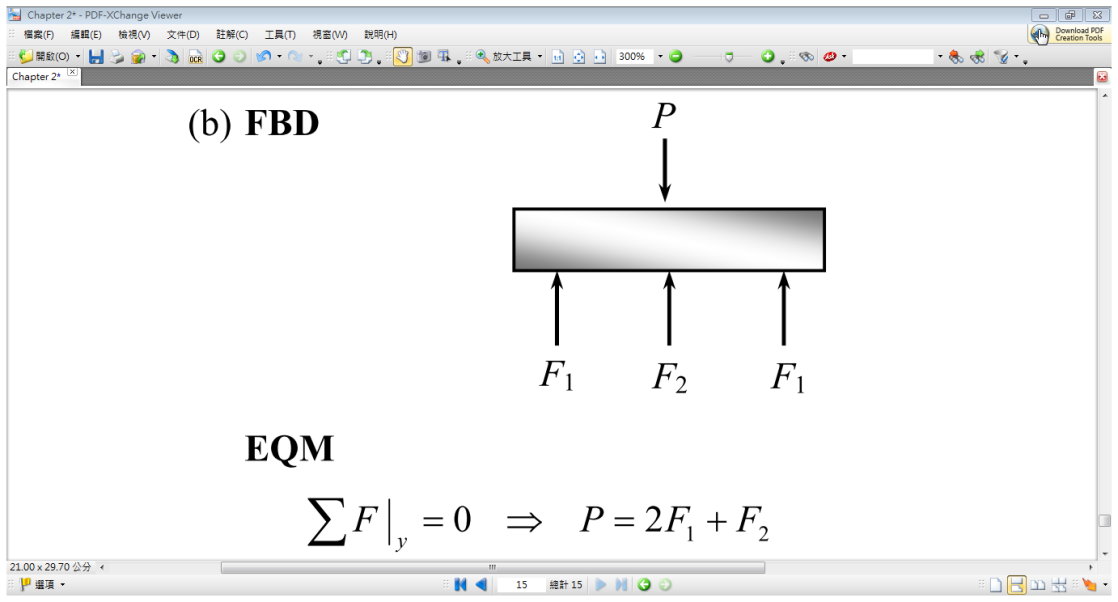 s
L
EQM
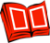 14
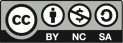 [Example]
Misfit Problems(參考翻譯)
三根柱子共同撐起一片剛性樓板(斷面都是A、長度都是L，但材質不同)，外側的兩根柱子楊氏模數為E，內側的為2E。 
在施加載重P之前，內側的柱子已經稍短長度s (s相較於L超級小)。求:
(a) 使空隙密合的力量Pc
(b) For P > Pc , 求三根柱子的內力&應力 
(c) For P > Pc , 求剛性樓板的位移
Thermal Stresses  and Misfits
(b) 
Force-displacement relations
P
s
Compatibility
L
15
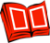 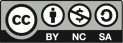 [Example]
Misfit Problems(參考翻譯)
三根柱子共同撐起一片剛性樓板(斷面都是A、長度都是L，但材質不同)，外側的兩根柱子楊氏模數為E，內側的為2E。 
在施加載重P之前，內側的柱子已經稍短長度s (s相較於L超級小)。求:
(a) 使空隙密合的力量Pc
(b) For P > Pc , 求三根柱子的內力&應力 
(c) For P > Pc , 求剛性樓板的位移
Thermal Stresses  and Misfits
(b)
P
s
L
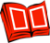 16
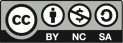 [Example]
Misfit Problems(參考翻譯)
三根柱子共同撐起一片剛性樓板(斷面都是A、長度都是L，但材質不同)，外側的兩根柱子楊氏模數為E，內側的為2E。 
在施加載重P之前，內側的柱子已經稍短長度s (s相較於L超級小)。求:
(a) 使空隙密合的力量Pc
(b) For P > Pc , 求三根柱子的內力&應力 
(c) For P > Pc , 求剛性樓板的位移
Thermal Stresses  and Misfits
(c) The displacement of rigid is 
equal to the shortening of outer posts
P
s
L
17
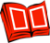 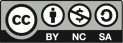 重點回顧
Thermal Stresses  and Misfits
[材力小語] 其實就只是變形諧和式	再多考慮溫度因素罷了~
18
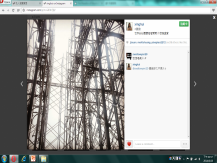 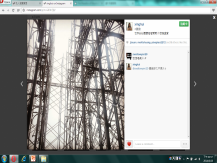 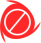 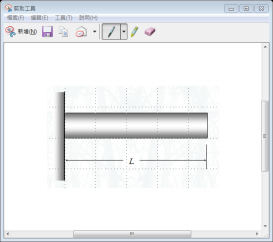 版權聲明
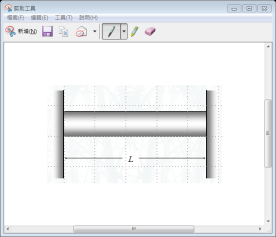 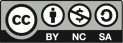 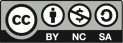 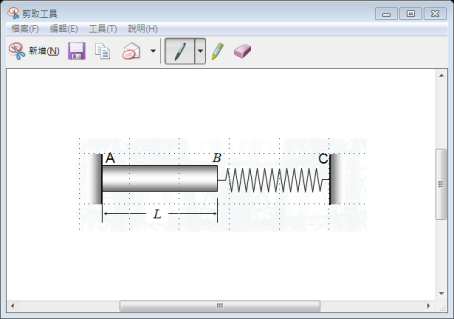 19
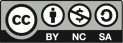 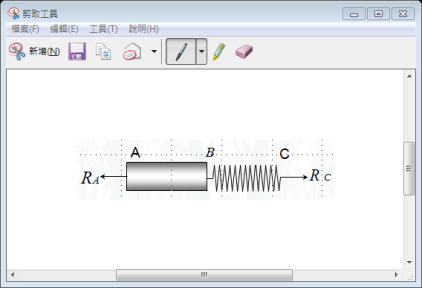 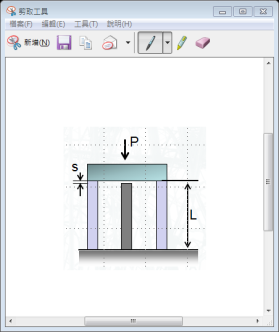 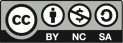 版權聲明
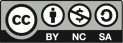 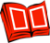 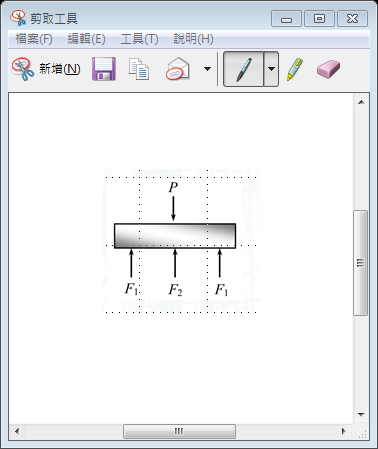 20
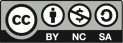